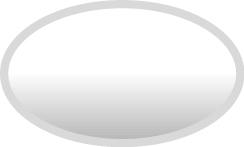 Picture Description
Here is a picture of Tommy and his sister. Study the picture and describe it. Answer the teacher’s questions.
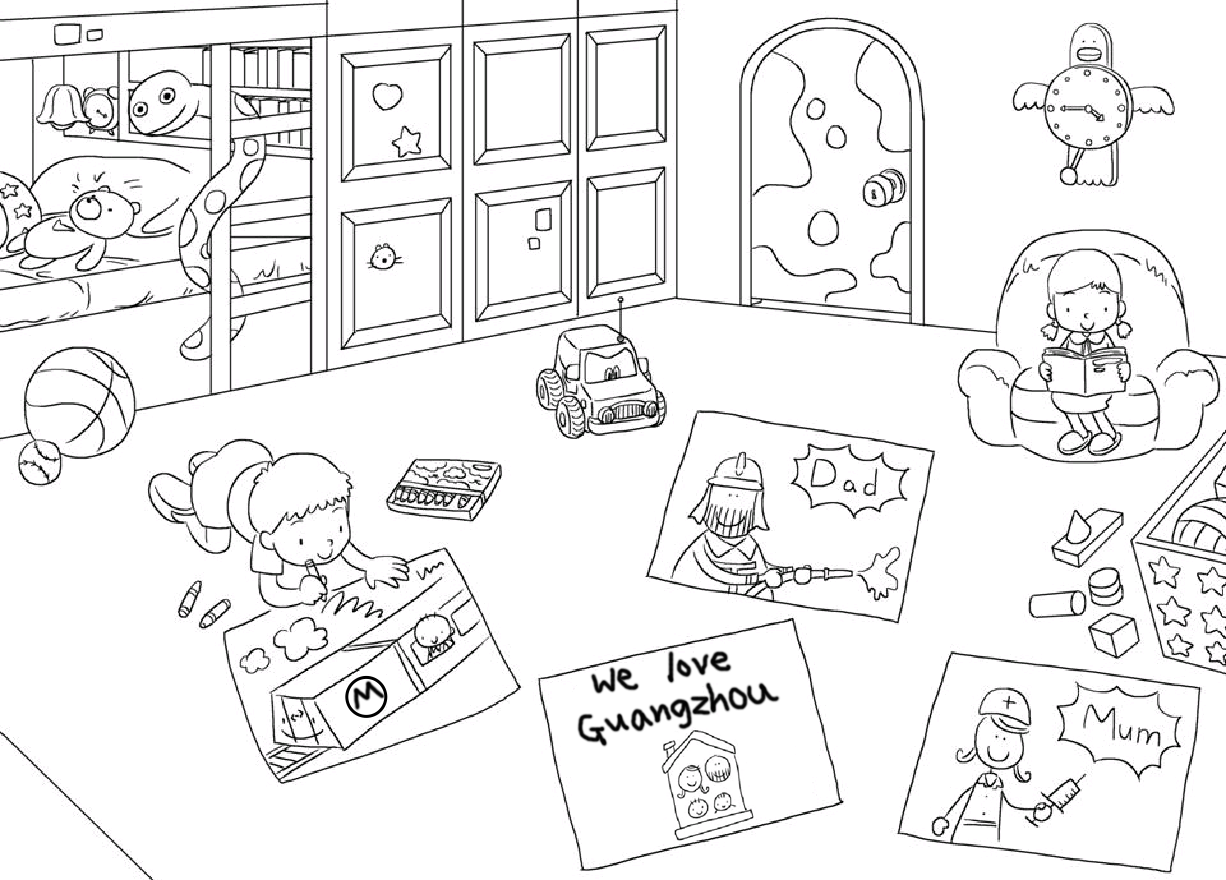 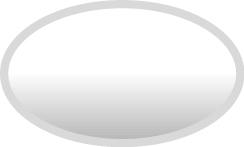 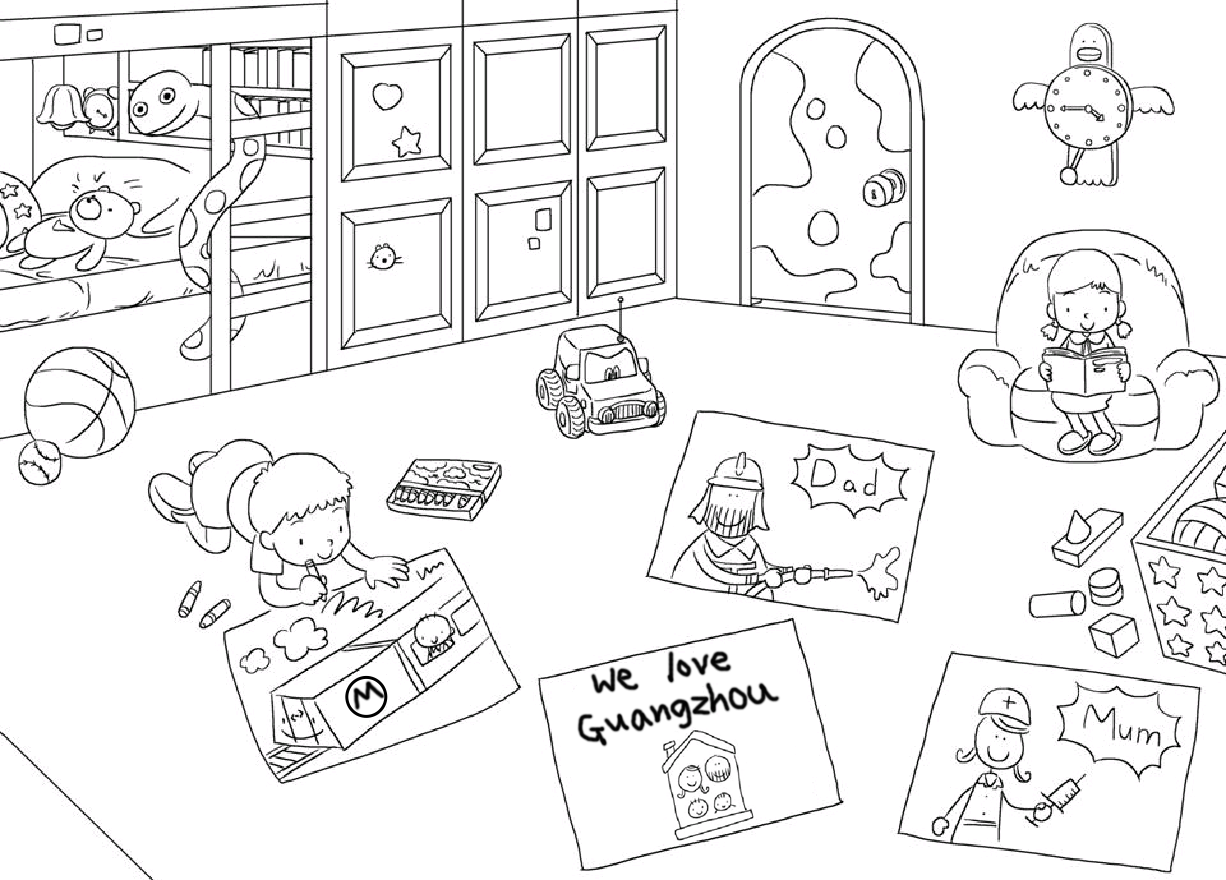 Suggested questions:
1	Where are the children? 
2	What is Tommy doing?
3	Where does Tommy live?
4	What is his father’s job? 
      What does he do?
5	What is his mother’s job? 
       What does she do?
6	(Point to the picture that Tommy is drawing.) How does Tommy go to school?
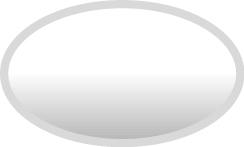 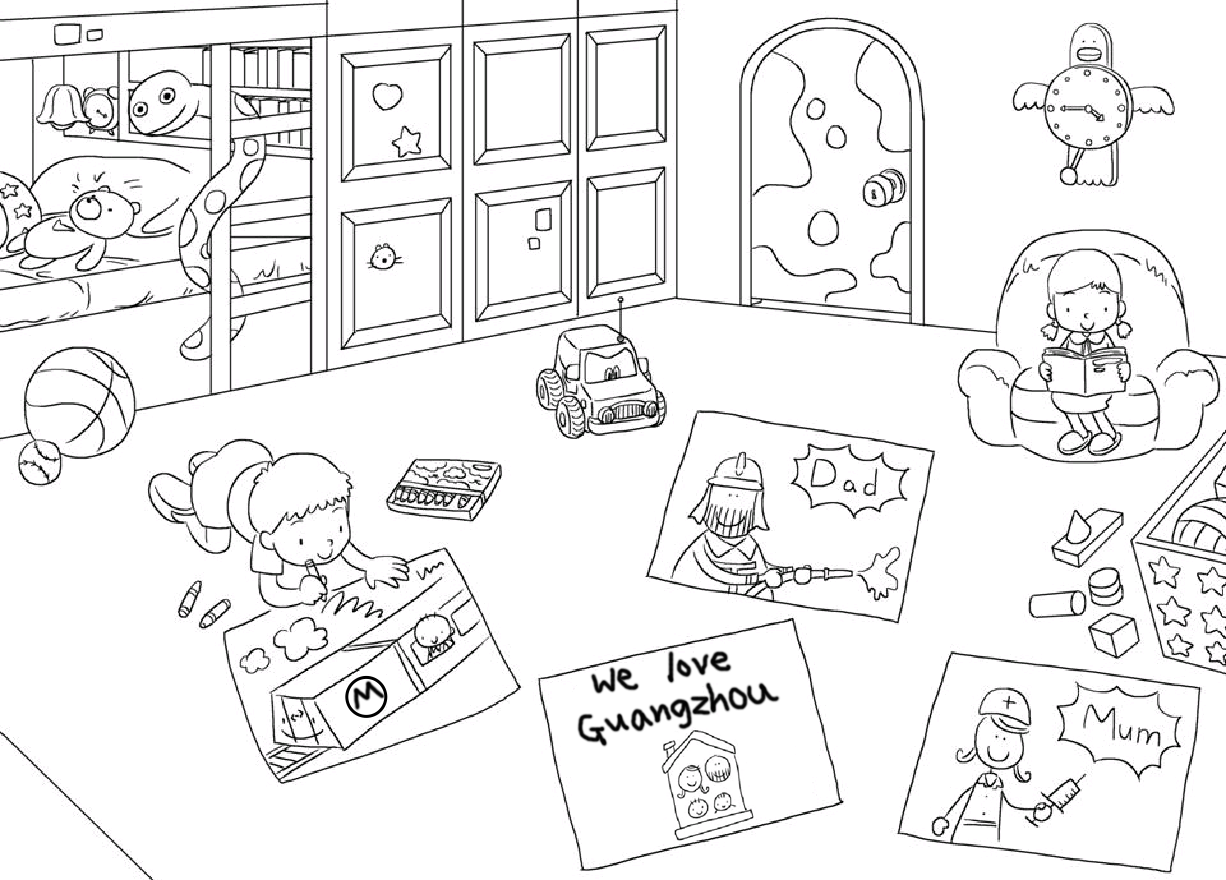 Suggested answers to the questions:
1	They are at home / in their bedroom.
2	Tommy / He is drawing.
3	Tommy / He lives in Guangzhou.
4	Tommy’s / His father / He is a fireman. He puts out fires / saves / helps people.
5	Tommy’s / His mother / She is a nurse. She helps people / the doctor.
6	(Tommy / He goes to school) By metro.
(Accept any reasonable answers.)